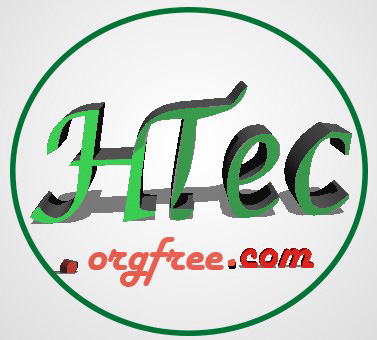 SECTION 11Soft Tissue Injury
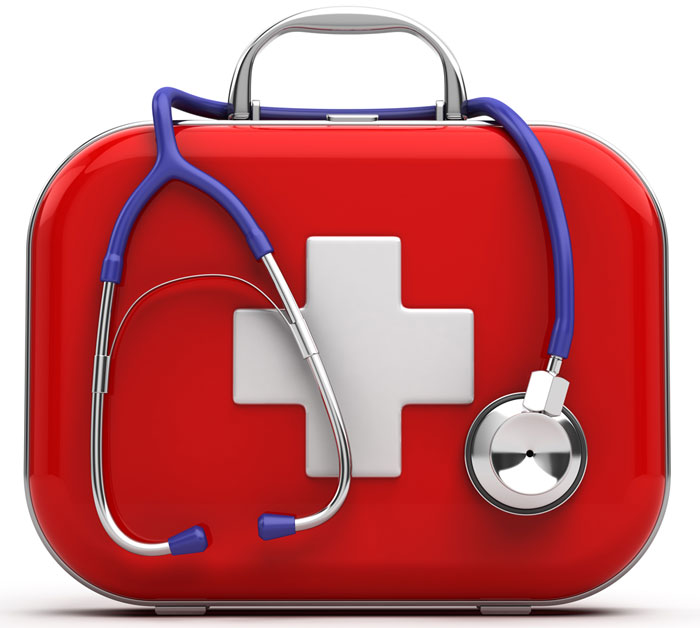 Soft Tissue Injury (Overview)
Ligaments and tendons are soft tissues that connect muscle and bones together

They can be damaged as a result of forceful joint movements and/or external pressure on the body

 Sprains and strains can limit movement by causing pain and swelling in the area of injury

 More serious underlying injuries can be present, for example fractures or tendon ruptures.
Signs and symptoms
Pain in the area of injury
 
Lack of, or limited movement
 
Inability to bear weight
 
Swelling
 
Tenderness
 
Bruising
Management of Soft Tissue Injury
Carry out primary assessment

Call for an ambulance
 
Remove constrictive clothing or jewelry
 
Apply the RICED technique.
Management of Soft Tissue Injury
Rest: Stop the activity
 
Ice: For up to 20 min

Compression: To reduce the swelling
 
Elevation
 
Diagnose: Soft tissue injuries may be referred in order to identify any potential fracture/s
END OF SECTION 11